ACL IL- Direct Immunofluorescence(DIF)
Prepared by: WI & IL Histology
WHY?
95% of specimens received are fixed in formalin and receive an H&E protocol… BUT

5% of specimens require a SPECIFIC transport medium of fresh tissue in order to perform necessary tests. 

If the specimen is not put in the correct solution, the specimen is NOT VIABLE and results in a patient safety event or recollection issue.

When you see SKIN, MUSCLE, LUNG, KIDNEY (renal), ORAL biopsy, STOP AND THINK.
DIF OR IF?
Immunofluorescence testing can be direct or indirect depending on the method of testing.

DIF/IF refer to the same type of testing

DIF/IF specimens require specific transport mediums and are cut frozen on a cryostat

DIF/IF specimens CANNOT be performed on formalin fixed tissue.
Introduction toImmunofluorescence
Fluorescence labeled antibodies are used to detect specific antigens in cells or tissues. These specimens REQUIRE a special solution.

Examples:
Skin, muscle (myo), lung, kidney (renal), oral biopsies
Specialty Fixatives
Glutaraldehyde- used for fresh kidney specimens for Electron Microscopy
Saline- fresh specimen
Michel- transport medium for fresh tissue that will get snap frozen in histology
Zues- transport medium for fresh tissue that will get snap frozen in histology
Introduction - Immunofluorescence
Direct Immunofluorescene (DIF)-helps a dermatopathologist diagnose immune-related disorders of the skin such as:
Pemphigus vulgaris
Pemphigus foliaceus
Paraneoplastic pemphigus
Immunoglobulin (Ig) A pemphigus
Bullous pemphigoid
Pemphigoid gestationis
Mucous membrane pemphigoid (cicatricial pemphigoid)
Epidermolysis bullosa acquisita
Bullous systemic lupus erythematosus (SLE)
Linear IgA bullous disease
Dermatitis herpetiformis
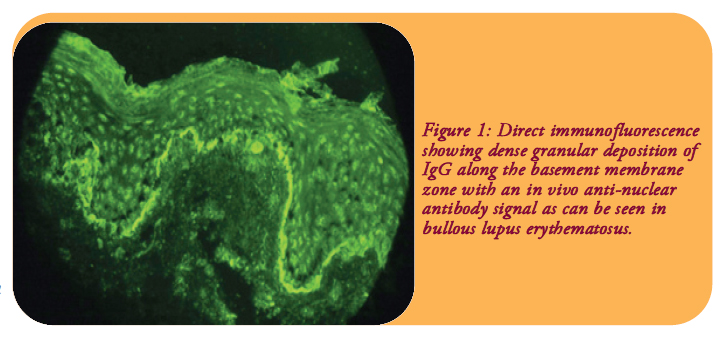 Transport Medium
If specimen arrives in these fixatives, pay close attention to the protocol chosen.
Zeus Fixative

Michel’s Transport Medium


Both solutions are specifically for the transport of unfixed tissue being sent for immunofluorescence testing
ACCESSIONING
Skin specimens for DIF will typically be sent in pairs
A)Formalin for routine formalin fixed tissue
B)Zeus or Michel’s for IF testing
ALL skin specimens with a DERM DOCTOR or CLIENT CODE receive a DOS prefix at the time of accessioning at the fixative can be indicated as an engineering control.

ATTENTION TO DETAIL IS KEY!
If something doesn’t look right always have a questioning attitude

Note: A single skin specimen may be received for DIF testing, where a second specimen for H&E is not received.
REQUISITIONS
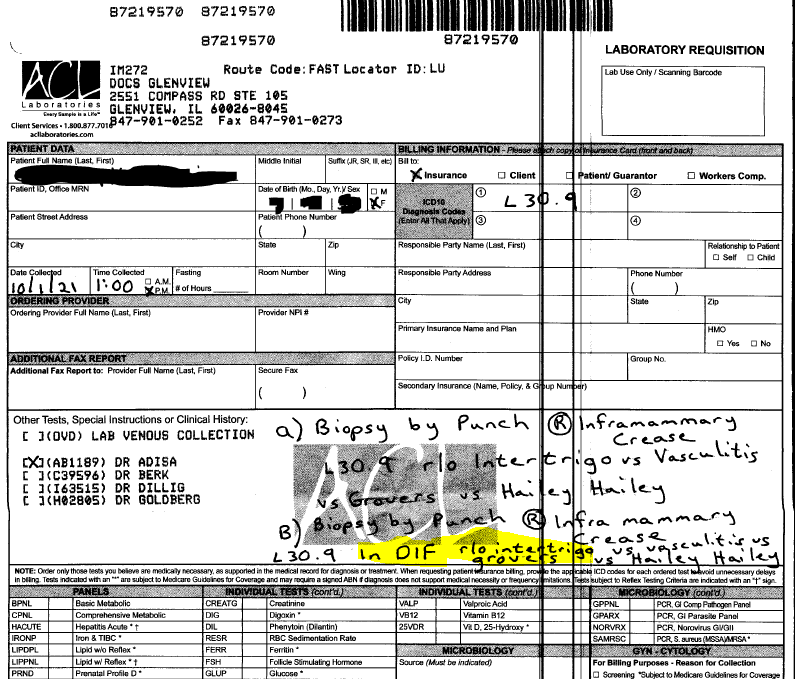 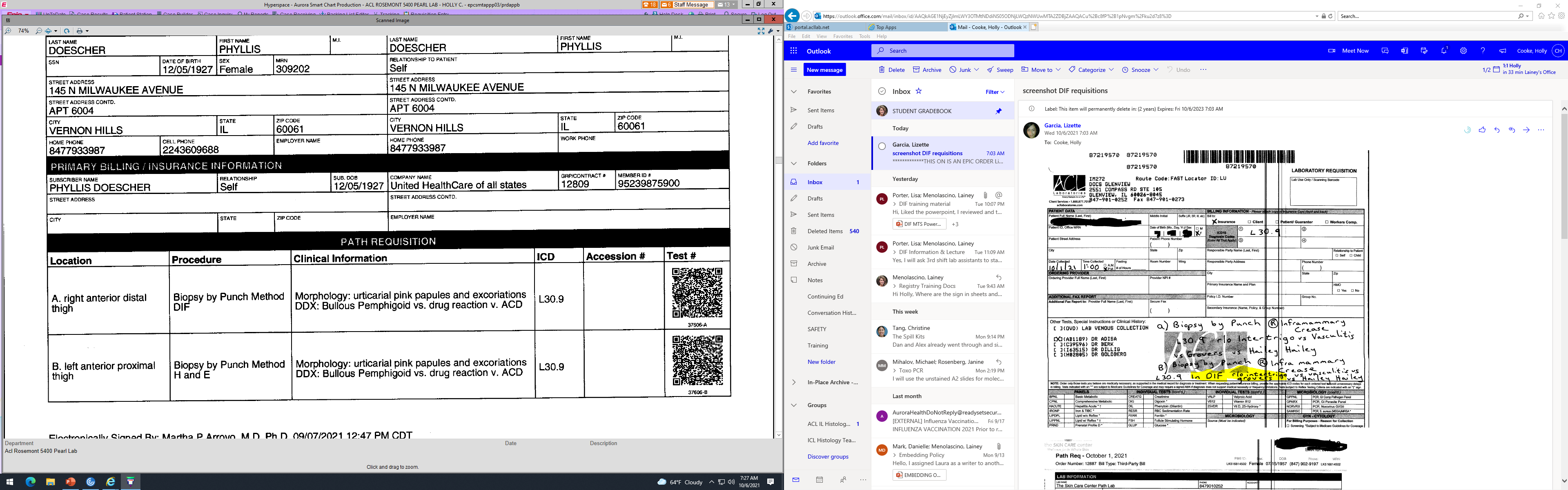 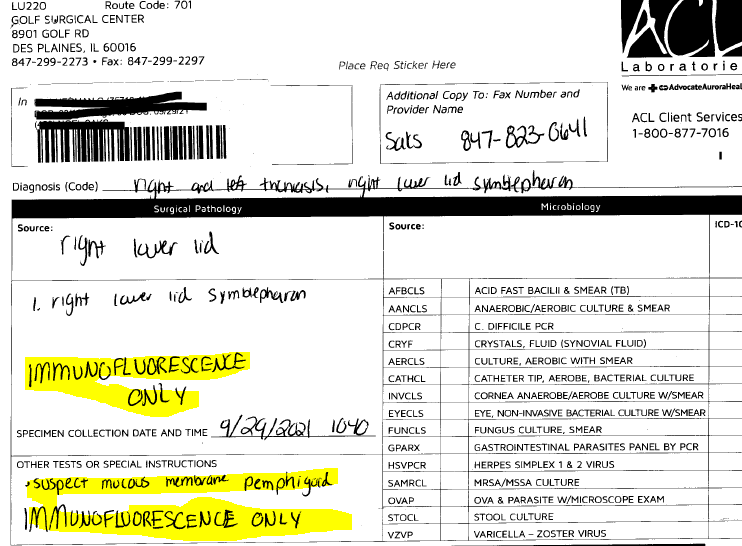 Look for DIF or IF on the requisition
ATTENTION TO DETAIL IS KEY
EPIC ORDER REQUISITION
ATTENTION TO DETAIL!
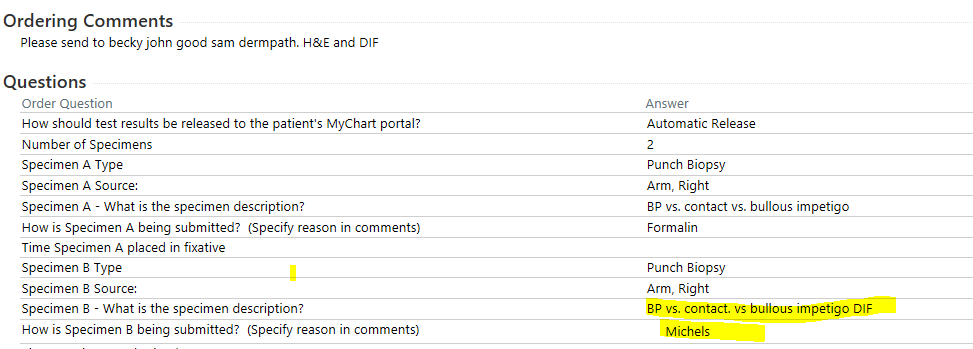 ACCESSIONING- PROTOCOL
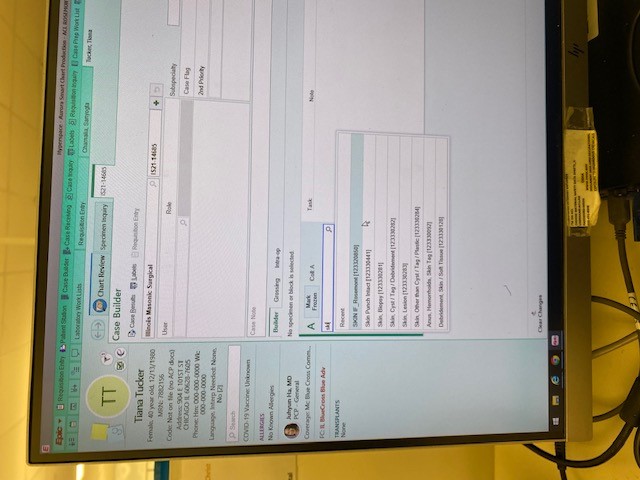 **EPIC ticket entered to change the protocol name
 to make it more obvious for DIF.
 It will say IL SKIN Direct Immunofluorescence DIF/IF
SKIN IF_ Rosemont OR
IL SKIN Direct Immunofluorescence DIF IF is the protocol to choose
ACCESSIONING- PROTOCOL
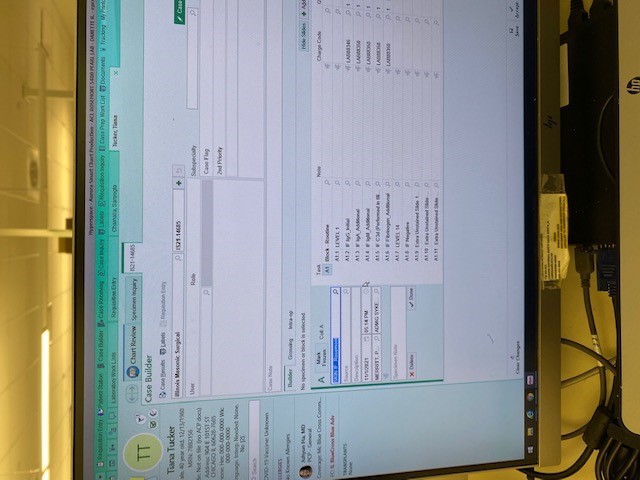 SKIN IF_ Rosemont OR
IL SKIN Direct Immunofluorescence DIF IF is the protocol to choose
NOT THIS!
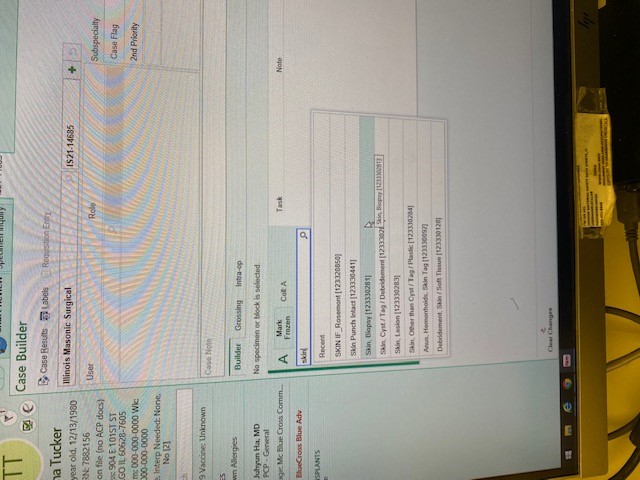 If SKIN, Biopsy is chosen the specimen will be treated as a normal formalin specimen and will NOT be viable for DIF
Containers
Zeus and Michel’s Fixative containers are very small
Manufacturer label is usually covered by EPIC patient label
DO NOT assume green top  OR GLASS specimen container is formalin

Attention to detail & check the container
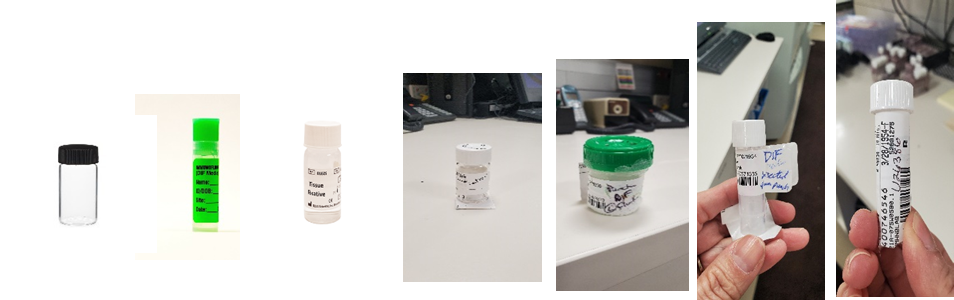 Michel’s Solution bottle
DIF clearly labeled on patient specimen
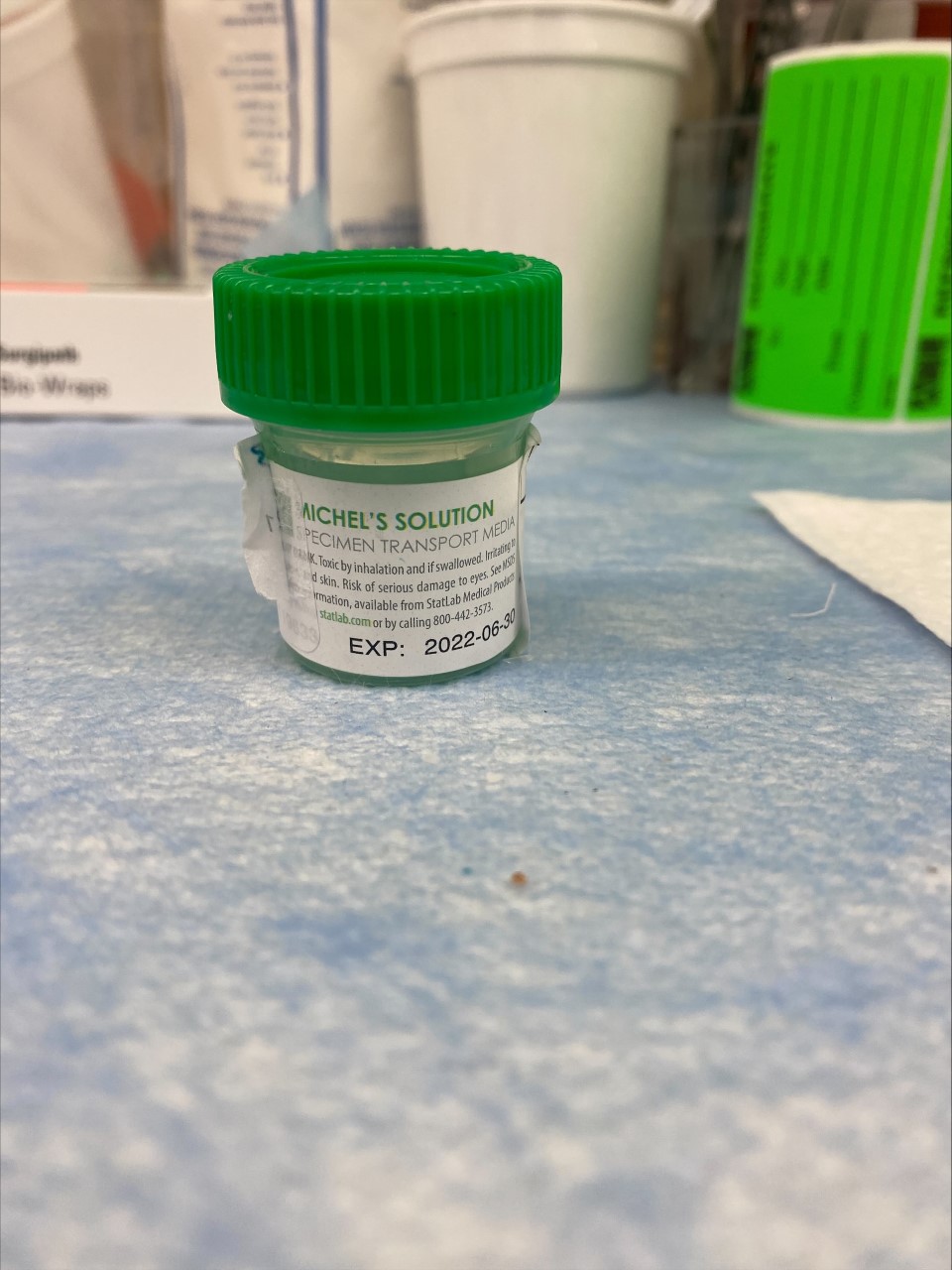 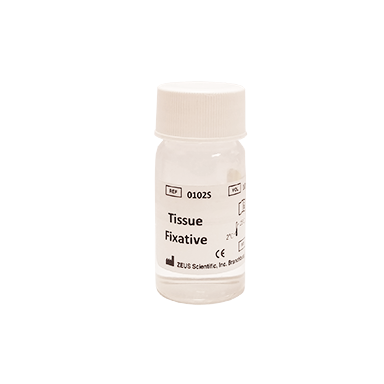 ZEUS Tissue Fixative bottle
Communication
As always, the more communication the better.

If something doesn’t look right PLEASE ask questions!!
QUESTIONS?